Introduction to 
Performance & Development Reviews
Purpose of the Workshop
An overview of the Performance and Development Review System (PDRs) in UL

The process involved – from a Reviewee perspective

Reviewer Sessions – available separately
Purpose of the Workshop
Aligning University/Faculty/Division/Team/Individual Objectives.

Promoting a culture of continuous Improvement.

Understanding roles and expectations.

Supporting personal development.

Developing critical competencies – Competency Framework and Role Profiles.
The PDRs Review Cycle
The PDR Review Cycle
Strategic Plan – UL@50
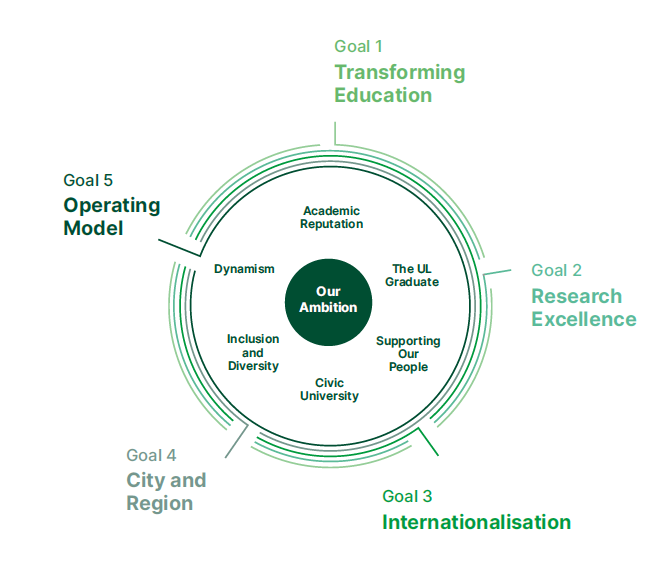 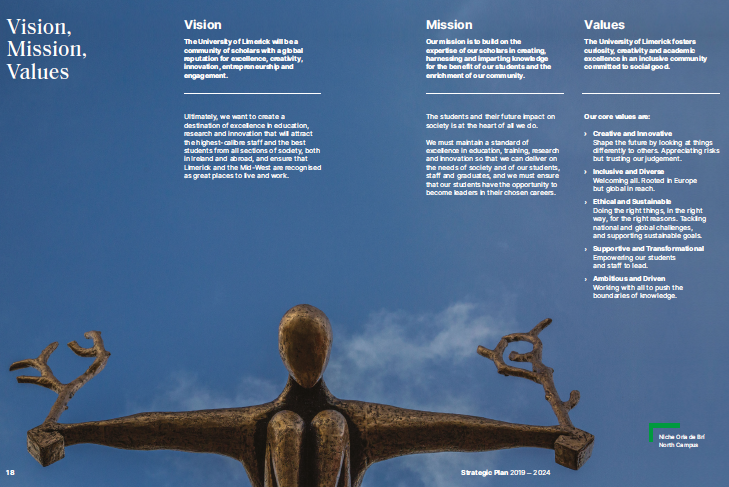 Three Stages
Prior to the review.  Preparation and documentation.

The review meeting.

Post review follow through and implementation.


Looking back and looking forward.
The first meeting is a planning meeting.
Objectives of the Review Stage
Formally review performance of previous 12 months on targets and competencies.

Discussion based on achievement of Targets and display of competencies 

Agree targets for following 12 months.

Agree changes to competencies (if necessary).

Agree training and development plan for next cycle.
Exercise
What are the benefits of an effective PDRs?

The organisation
The manager
The individual
Purpose of PDRs
Recognise Achievements

Promote Communication

Good management practice

Set goals

Aid to performance

Provide clarity

Have consistent management practices.
Benefits
Communication
Increased awareness
Provides an overview
Aligns personal and departmental objectives
Highlights problems
Identifies training needs
Increases efficiency
Improves morale
Improves quality of services
Permission to change culture
Communication
Increased awareness
Provides an overview
Aligns personal and departmental objectives
Highlights problems
Identifies training needs
Increases efficiency
Improves morale
Improves quality of services
Permission to change culture
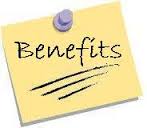 Challenges?
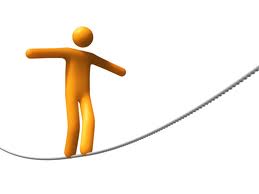 Challenges?
Who?
All staff with the exception of those who will be retiring within one year.

Who Will Conduct the Review?

- Deans or Head of Department
- Division Director, Department Manager/Supervisor – i.e. the person you report directly to.
- Other appropriate nominated reviewers
Number of Meetings
One Formal Meeting per annum
		
Year 1 - Planning Meeting – Looking  Forward
		
Year 2 – Review of Performance against agreed objectives and agreement on objectives for year ahead- Look back & forward.
		
Development Plan reviewed and new plan agreed.
Role of the Reviewer
Appeal to the Head of Department or the next most senior member of staff i.e. The reviewer is your Manager’s Manager and may be involved in your 1-1 meeting if required. 

Requested in place of the Manager where there is a specific problem. 

Reviewee and Reviewer cannot agree objectives- Reviewer can help the manager and jobholder reach agreement if necessary (i.e. act as a mediator).

Remain objective in the process.
Exercise
Identify what you feel are the responsibilities of the following people, to ensure the effective implementation and use of the PDRs process: 

Responsibilities of the Jobholder
Responsibilities of the Manager
Individual
Be positive about PDR system 
Be actively involved in the process
Be assertive but not aggressive 
Define your own job clearly 
Be clear on what is expected of you in your role
Identify your own development requirements
Review your own progress on an ongoing basis
Show initiative
Be flexible and open to change 
Communicate openly with colleagues & managers
Manager
Be positive about PDR system
Encourage an open supportive climate – promote two way communication
Be assertive
Work with staff to develop the department/team work plan
Clearly communicate the team objectives
Complete and agree performance and development plans with individuals
Prepare an overall training and development plan for the section 
Monitor progress, coach and support their staff
Maintain up to date documentation/records supporting the process
Involve team in agreeing Division/Department plans
Negotiate time and budget for development of staff.
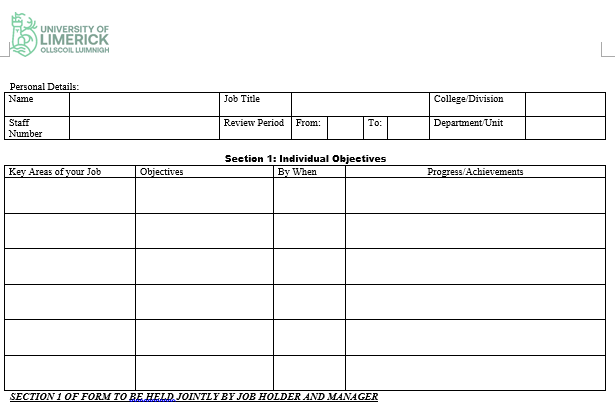 The Form
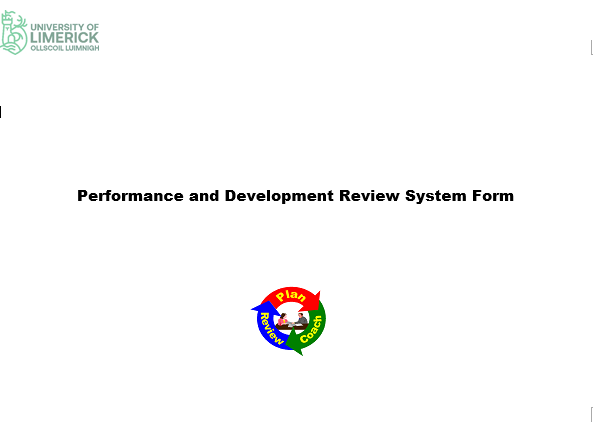 The Form
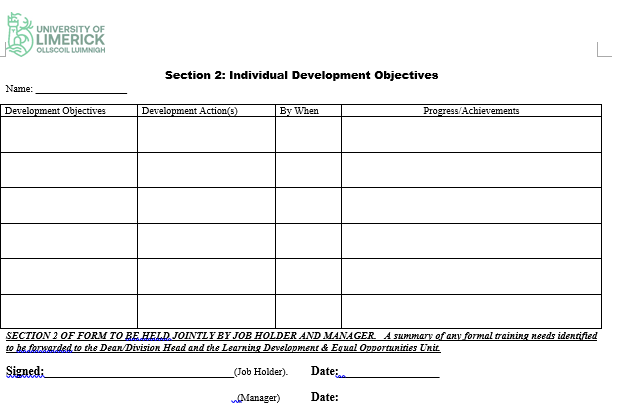 What Needs to be in Place Before Embarking on the Planning Process?
- A Faculty/Division Plan which has been translated into Section Plans

- A commitment to the PDRs process by the management team and staff

- An environment of participative consultative management

- A thorough understanding of the PDRs process by all staff and management
Why Set Goals?
To deliver organisation performance
To stretch and challenge individuals
To link an individual's performance to the achievement of higher goals.
To promote a means for measuring progress
To focus behaviours
To motivate and develop the individual
Focus on the outcome, not the activity.
Difference between goals and objectives.
Action Plans
Must be owned by reviewee:

Setting objectives
- Specific Measurable Attainable Relevant Timebound
Identify action strategies
Assess action strategies
Reviewee formulate plans with support
Reviewee implement plans with support
PDR Planning
Objective 1
Objective 2
Objective 3
Objective 4
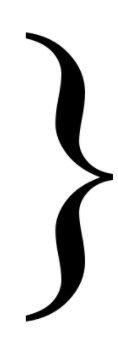 What we do
Individual 
Objectives
Results
The Job
Examples:
Strategic Thinking
Communications
Continual Improvement
How we do it
Development Objectives
Exercise
Using the information gathered in the previous step, write 1 objective that you need to accomplish in your role setting out the following:

Strategic Goal it links to 

The Department Goal

The measurable outcome and 

The target date to be completed.
What Should an Effective PDR Meeting Look Like?
Research Student Pathway
What Should a Good PDR Meeting Look Like?
Good body language
2 way communication
Honest & Truthful
Private meeting place – adequate time & space
Both parties prepared
Neutral venue
Structured
Clarity, no vagueness
Conflict – dealt with honestly, openly & constructively
Be prepared to take and give feedback. 
Have an agenda
Set ground rules
Draft documents circulated in advance
Shouldn’t be negative/personalised
Focused – keep to the point
Sincere – both sides willing to engage
In Advance of the Meeting
Set time aside in advance of the review meeting.
Complete a self review and draft form setting out progress made on targets.
Where satisfactory progress has not been made, honestly review the reasons for lack of progress.
Review whether you have displayed the competencies required for the job.
Be clear on your department’s objectives.
Consider specific objectives that you would be seeking to achieve in your job to contribute to the department meeting those goals, and what you may need from your manager to enable you to meet these objectives. 
Think about your own development – what do you need and what are the best strategies for this development?
Competency Frameworks and Role Profiles
A common definition is that competencies are:

Clusters of behaviours, skills and knowledge which are needed to undertake a job effectively.

Competencies are a signal from the organisation to the individual of the expected important areas and levels of performance.  

They provide the individual with a map or indication of the behaviours that will be valued

They provide a transparent process where differences between grades are transparent.
Common Learning Strategies
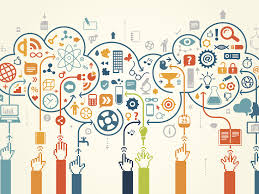 On the job Training
Examining precedents
Lunchtime presentations
Press cuttings
Website
Library
One to one coaching
Additional Assignments/ Project work
Rotational Assignments
Shadowing another performer
Further study
Erasmus support for overseas visits.
Receiving Feedback
Be open:  to learning and change;

If unclear, ask for explanations & examples;

Summarise briefly to check understanding;

Check validity with personal assessment;

Check with other sources if needed;

Be assertive, not defensive or aggressive.
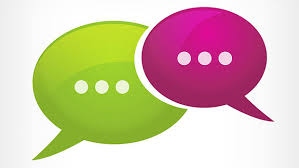 After the Meeting
Book development plans items into your diary and book agreed formal training programmes.

Review your objectives and develop plans as to how you will go about attaining these objectives.

Follow through on any commitment given during the planning meeting.

Documentation is held between you and your manager.  Development objectives are returned to HR.
Remember….
You are entitled to this time for a 1-1 meeting with your manager

You are entitled to expect open and honest feedback

Your meeting should be conducted in a professional and appropriate manner

Issues – refer to Dean/HOD or HR.

Information http: www.ul.ie/hr - Learning and Development


ANY QUESTIONS?